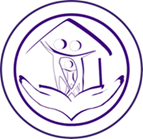 Департамент образования и науки
Курганской области
 Государственное бюджетное учреждение 
«Центр помощи детям»
Психолого-педагогическое сопровождение ГИА
Мягкова Мария Алексеевнапедагог-психологГБУ «Центр помощи детям»
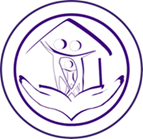 Трудности, с которыми сталкиваются выпускники
Когнитивные связаны с особенностями переработки информации, со спецификой работы с тестовыми заданиями.
Личностные обусловлены особенностями восприятия учеником ситуации экзамена, его субъективными реакциями и состояниями.
Процессуальные связаны с 
    самой процедурой ГИА.
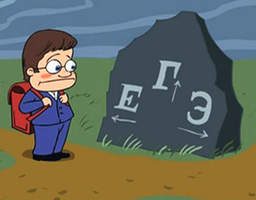 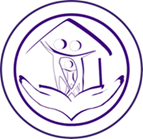 Группы детей, испытывающие трудности при подготовке к экзаменам
инфантильные дети;
тревожные дети;
неуверенные дети;
отличники и перфекционисты;
дети с трудностями произвольности и самоорганизации;
астеничные дети;
гипертимные дети;
застревающие дети.
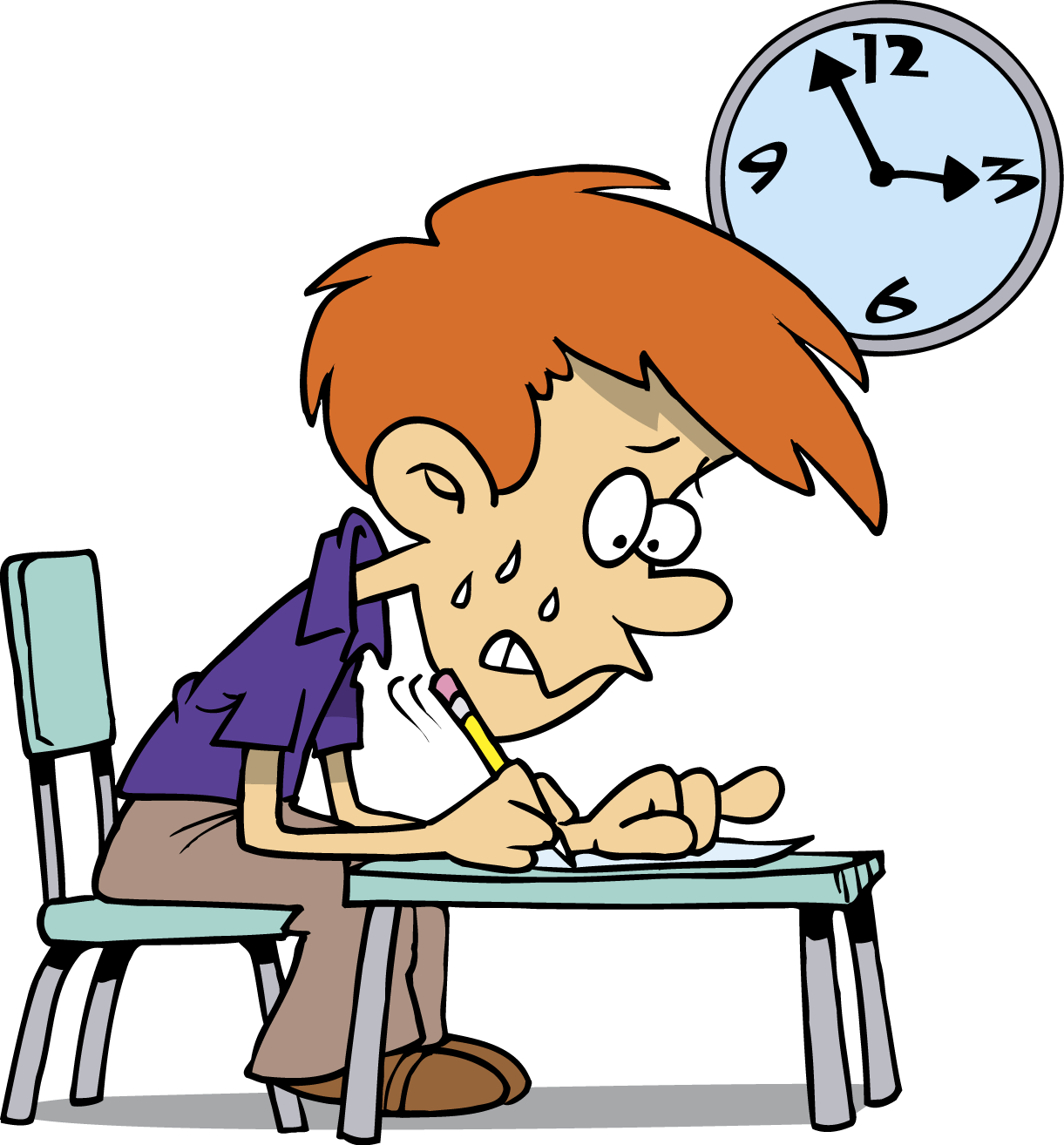 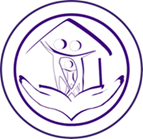 Перфекционисты и отличники
Основные трудности. Им недостаточно выполнить минимально необходимый объем заданий, им нужно сделать все, причем безошибочно. Еще один возможный камень преткновения для них — это необходимость пропустить задание, если они не могут с ним справиться. Они испытывают сильную тревогу, стремятся получить поддержку. Им также трудно контролировать свое эмоциональное состояние.
	Стратегии поддержки:
Помочь скорректировать их ожидания и помочь осознать разницу между «достаточным» и «превосходным». Им необходимо понять, что для получения отличной оценки нет необходимости выполнять все задания. На предэкзаменационном этапе перфекционистам можно предложить тренировочные упражнения, где им потребуется выбирать задания для выполнения и не нужно будет делать все подряд. Необходимо проинформировать таких детей о необходимом минимуме набранных баллов, помочь им расставить приоритеты и скорректировать ожидания. Необходимо также научить их планировать работу по времени.
Перфекционисту нужно помочь выбрать стратегию деятельности и реализовать ее. Его можно спросить: «Какие задания ты решил сделать?» — и при необходимости тактично скорректировать его планы. В ходе экзамена можно время от времени интересоваться: «Сколько тебе еще осталось?» — и помогать ему скорректировать собственные ожидания («Тебе не нужно делать столько. Того, что ты уже выполнил, будет достаточно. Переходи к следующему заданию»).
Необходимо избегать сравнения с другими и помочь снизить субъективную значимость ГИА. Важно помочь составить щадящий режим дня и регулировать степень загруженности, воздержаться от оценки и сравнения с другими. Важно помочь ребенку переключиться с эмоционального реагирования на планирование и сконцентрироваться на проверке.
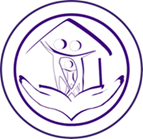 Навыки, необходимые для успешной сдачи экзаменов
Знание о процедуре экзамена.
Хорошо развитые внимание, память, логика.
Интроверсия.
Организованность.
Эмоциональная 
      стабильность.
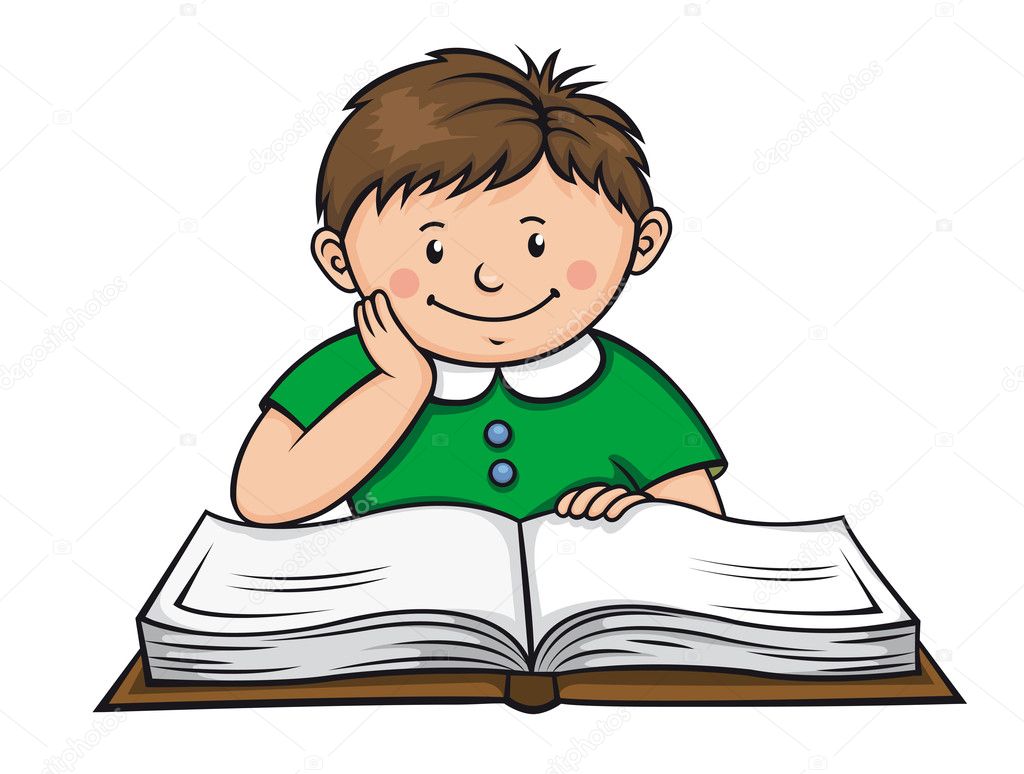 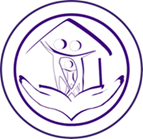 Результаты анализа сочинений в Курганской области «Почему я боюсь экзаменов?»
1. Психологические трудности: волнение, стресс учеников и их родителей, страх не получить аттестат, негативное  эмоциональное состояние ребенка, неуверенность в себе в период подготовки и во время экзамена при видеонаблюдении за процедурой экзамена, боязнь не оправдать ожидания взрослых.
2. Организационные трудности:  удаленность  населенного пункта от ППЭ, длительный срок ожидания результатов экзамена,  и др.
3.Учебные трудности: неуверенность 
обучающихся в знаниях, усложнение
 заданий  в Кимах, увеличение количества 
обязательных предметов для сдачи, 
большая учебная  нагрузка, нехватка 
времени на экзамене.
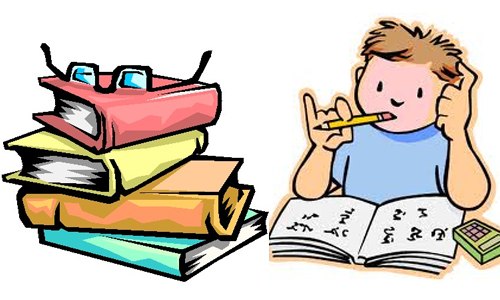 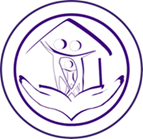 Категории участников психолого-педагогического сопровождения
Выпускники
Родители
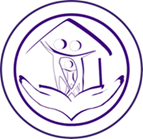 Цели психолого-педагогического сопровождения выпускников
1. Ознакомление с процедурой проведения экзамена.
2. Формирование адекватного реалистичного мнения обучающихся об итоговой аттестации.
3. Формирование конструктивной стратегии деятельности на экзамене.
4. Развитие основных навыков, 
личностных качеств, необходимых для успешной 
сдачи экзаменов.
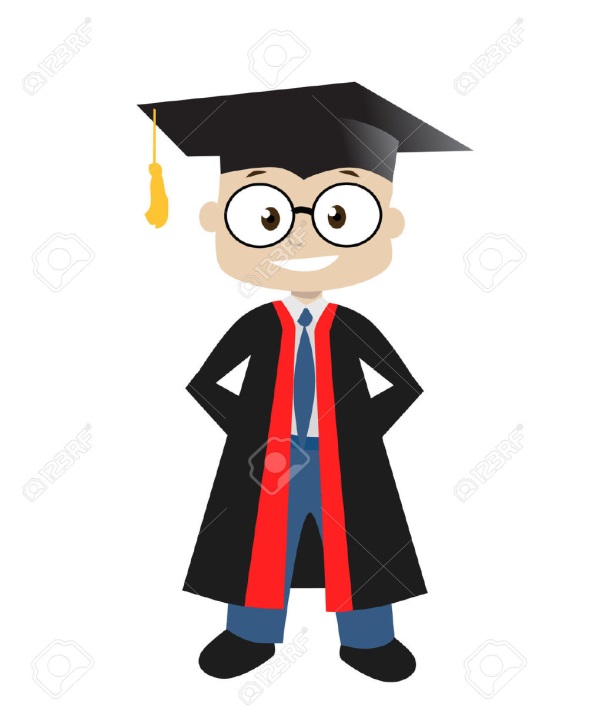 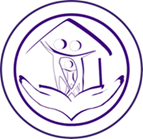 Основные направления психолого-педагогического сопровождения
Просвещение и профилактика.
Диагностика.
Коррекционно-развивающее 
     направление.
Консультирование.
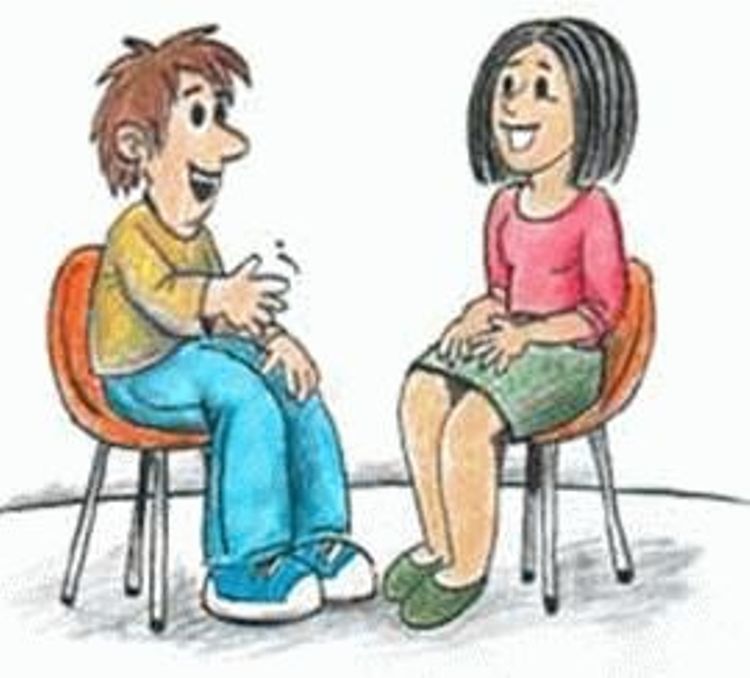 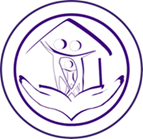 Примерный  перечень психодиагностических  методик  для  определения трудностей при подготовке к ГИА
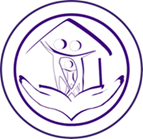 Примерный  перечень психодиагностических  методик  для  определения трудностей при подготовке к ГИА
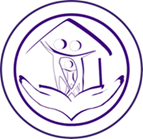 Коррекционно-развивающая работа
Цель коррекционно-развивающей работы по психологической подготовке  к  ГИА заключается в составлении системы работы с обучающимися, исходя из результатов диагностики, становится ясно, что развивающая работа должна вестись по четырем основным направлениям:
1.Развитие познавательной сферы обучающихся: внимания, памяти, мышления, воображения и т.д.
2.Снятие тревожности, формирование адекватной самооценки.
3.Развития произвольности, навыков  самоорганизации и самоконтроля.
4.Ознакомление с процедурой сдачи экзаменов, проведение встреч с выпускниками прошлого учебного года, уже сдавших экзамены, выработка индивидуального стиля работы.
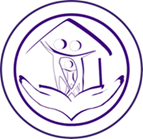 Программа  по психологической подготовке обучающихся к  экзаменам  «Всё в твоих руках».
Цель: Оказание психологической помощи обучающимся при подготовке и сдаче ГИА.
Задачи:
- Обучение выпускников способам релаксации и снятия эмоционального и физического напряжения, повышение сопротивляемости стрессу.
- Обучение обучающихся способам волевой мобилизации и способам поддержания рабочего самочувствия в ходе подготовки к экзаменам.
- Развитие уверенности в себе.
- Снижение тревожности.
- Развитие навыков самоконтроля.
- Обучение приемам активного запоминания.
- Отработка навыков поведения на экзамене.
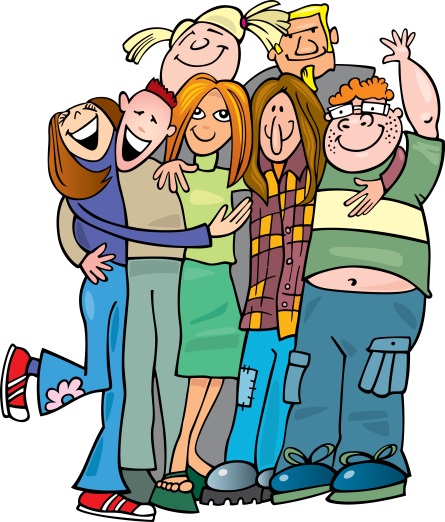 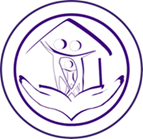 Программа  по психологической подготовке обучающихся к  экзаменам  «Всё в твоих руках».
Категория участников: 
   обучающиеся 9, 11 классов
Срок обучения по программе: 
    1 месяц
Количество занятий: 
    5 занятий
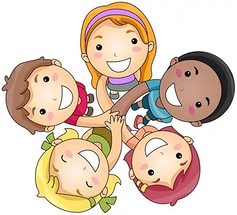 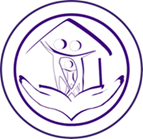 КонсультированиеЦель: формирование у обучающихся знаний о  проблемах, возникающих при подготовке к ГИА, и желания преодолевать трудности обучения и развитию навыков, способствующих эффективной сдаче  экзаменов: снятие тревожного состояния, обучение контролю стрессовых проявлений, решение когнитивных и личностных трудностей.
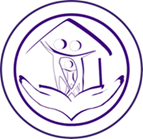 Просвещение
Задачи психологического просвещения в рамках психологической подготовки к ГИА можно охарактеризовать следующим образом:
вооружение обучающихся знаниями о своих психологических особенностях и умениями эффективно организовывать свою учебную деятельность в соответствии с этими особенностями;
информирование о процедуре проведения ГИА.
Для реализации этих задач можно использовать следующие формы: составление и выпуск буклетов, памяток, брошюр, оформление информационного стенда по данной тематике.
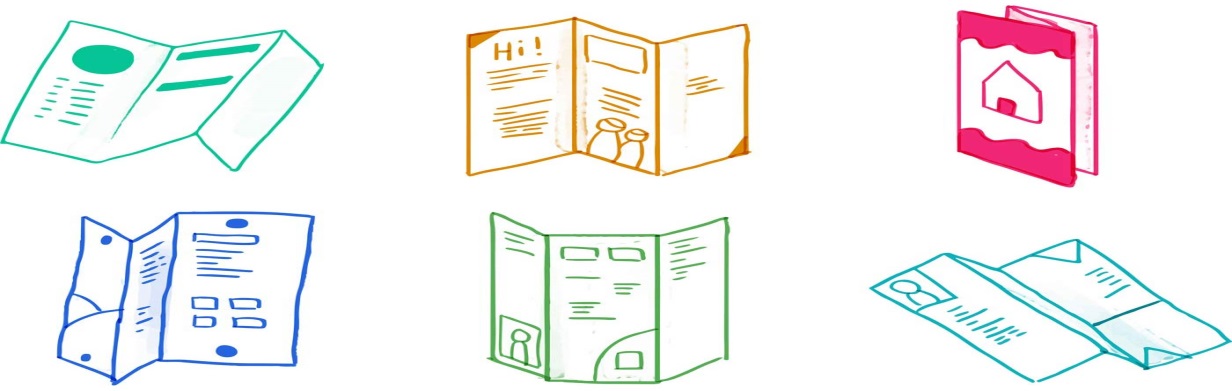 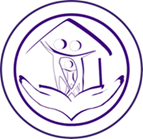 Цели психолого-педагогического сопровождения родителей выпускников
1. Распределения ответственности между родителями и школой.
2.Формирование у родителей реалистической картины ГИА и коррекция нереалистических ожиданий.
3. Поддержка родителей, испытывающих тревогу, повышение мотивации у
 родителей.
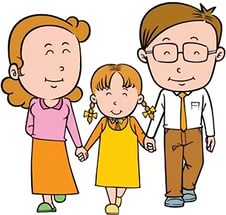 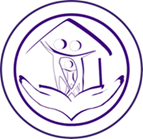 Программа для родителей «Сдаем экзамены вместе»
Количество занятий: 5 занятий по 40-60 минут.
Срок обучения: 1 год.
Форма проведения: родительские собрания с элементами тренинга, включают в себя как теоретическую информацию, так и практическую, с использованием различных 
психологических упражнений, 
диагностических методик, дискуссий, 
мини-лекций,  релаксационных 
методов, просмотр видеофрагментов.
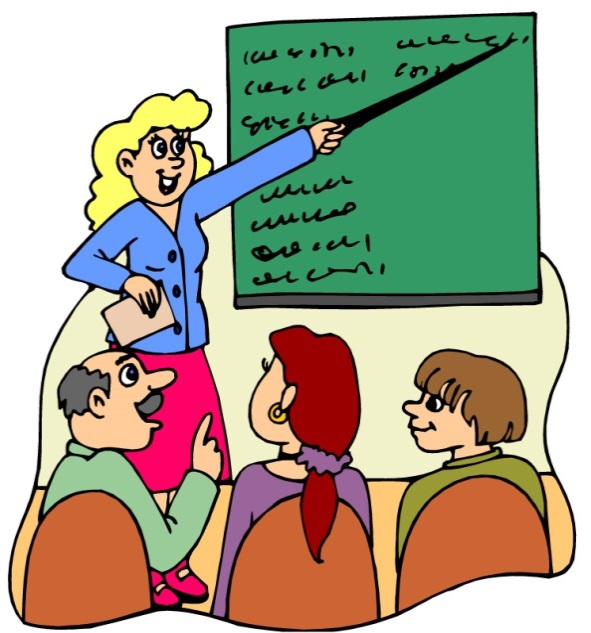 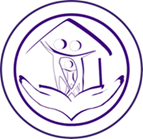 Классный руководитель решает следующие задачи
свести воедино деятельность участников образовательного процесса, направленную на подготовку к такому серьезному для всех испытанию, как ГИА;
сделать все возможное для создания у родителей положительной мотивации в качестве участников образовательного процесса; 
продумать социально-психологическое сопровождение ребенка; 
постараться выстроить и скоординировать такую систему взаимодействия семьи и образовательной организации, в которой каждый участник образовательного процесса чувствовал бы себя защищенным.
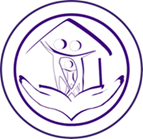 Примерный план психолого-педагогического сопровождения обучающихся выпускных классов при подготовке к ГИА
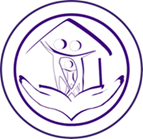 Примерный план психолого-педагогического сопровождения родителей при подготовке к ГИА
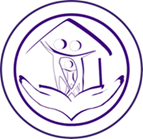 Программа «Гореть – не сгорая!»
Цель: профилактика и коррекция эмоционального выгорания педагогов.
Категория участников: педагоги.
Срок реализации: 1 год.
Количество занятий: 5 занятий.
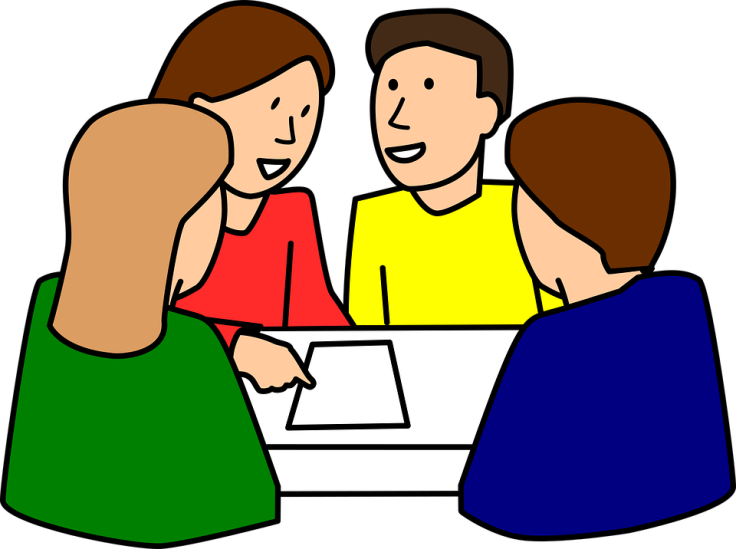 Сайт ГБУ «Центр помощи детям»www.сentr45.ru
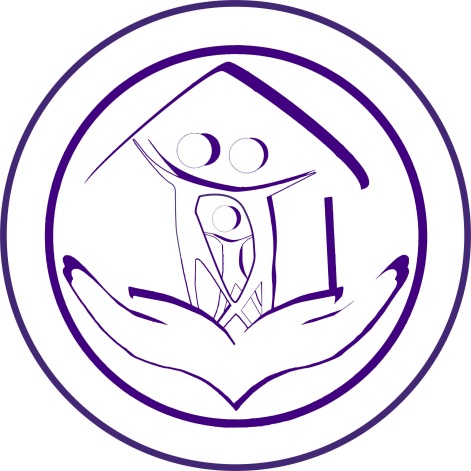 Раздел 
«Методическая гостиная» 

«Психолого-педагогическое сопровождение ГИА»
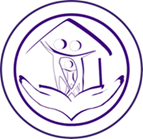 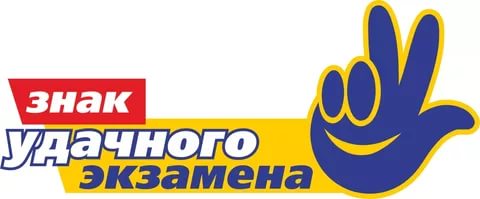 СПАСИБО ЗА ВНИМАНИЕ!